Virtual Career Expo
Improving Equity, Connecting Communities, and Increasing PSE Awareness
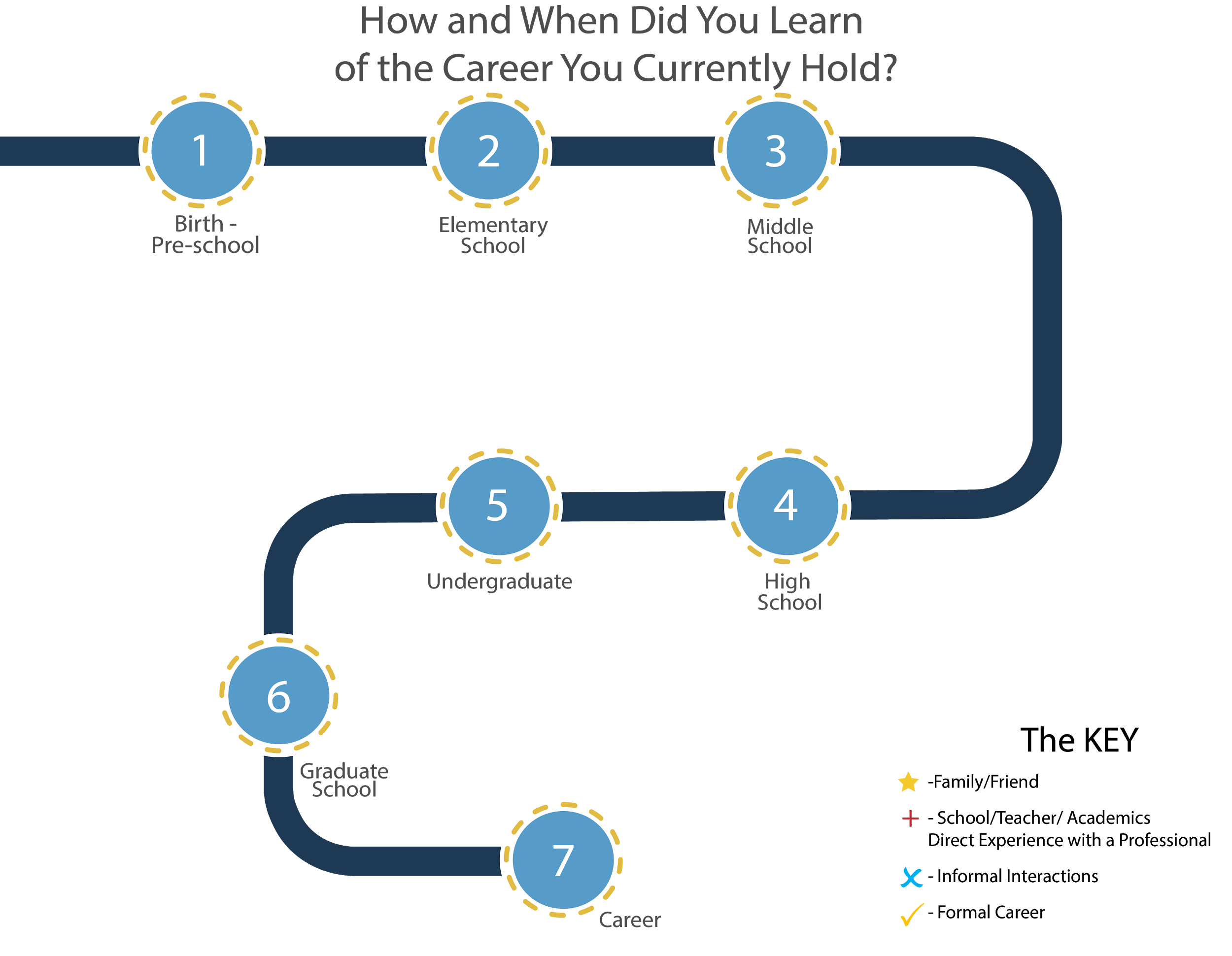 When should career exploration be introduced to students?
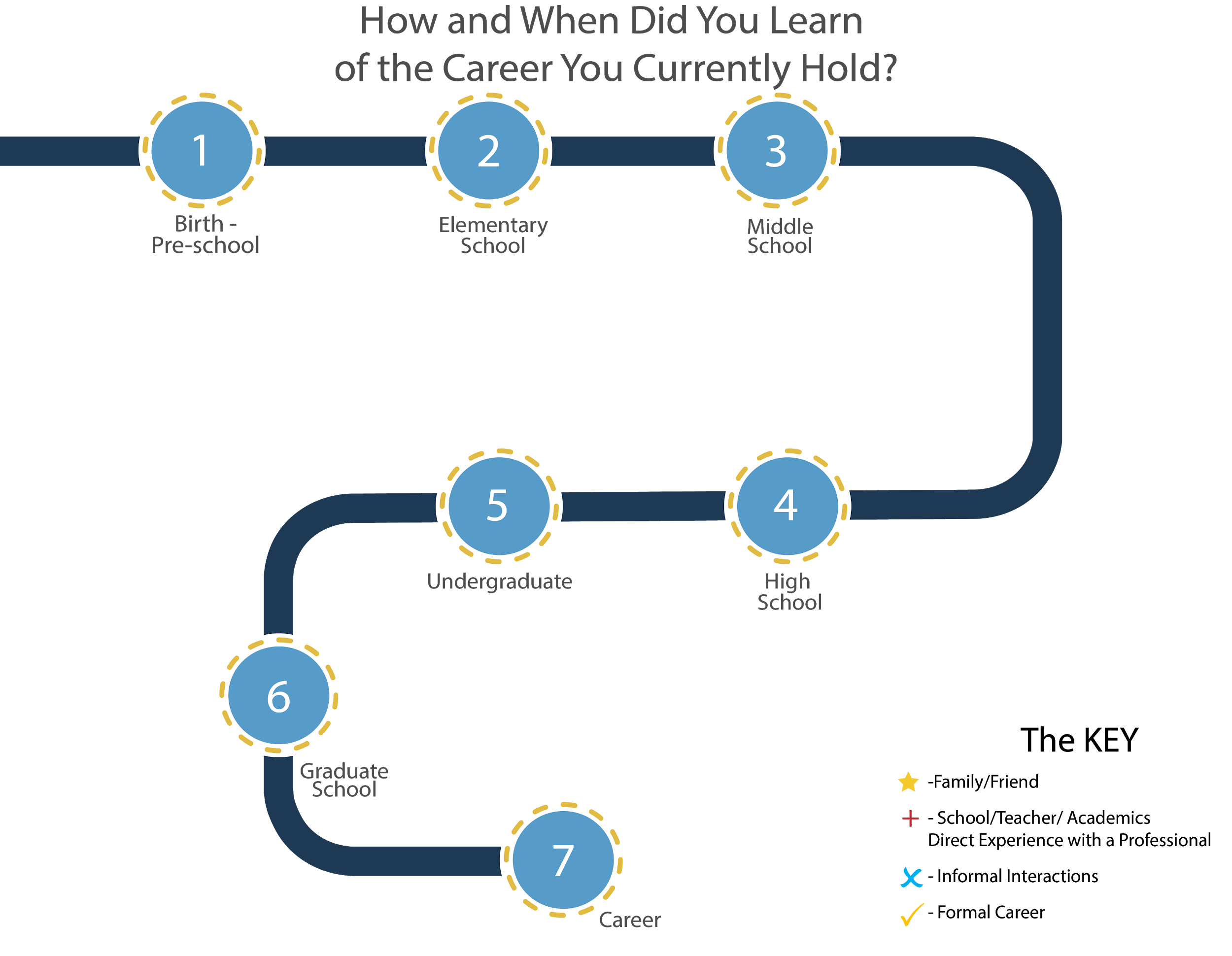 When were you introduced to career exploration?
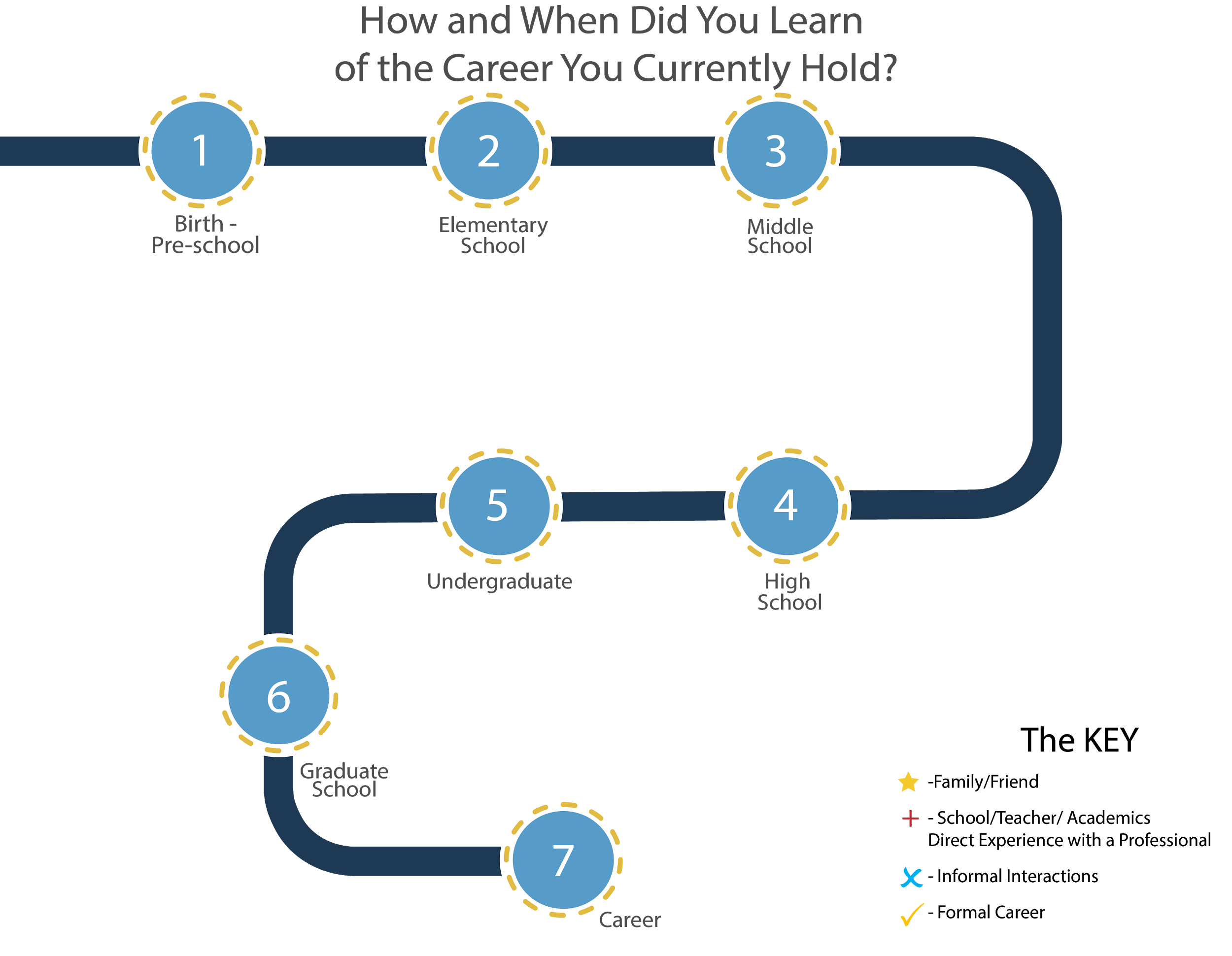 When did you learn about the career you currently hold?
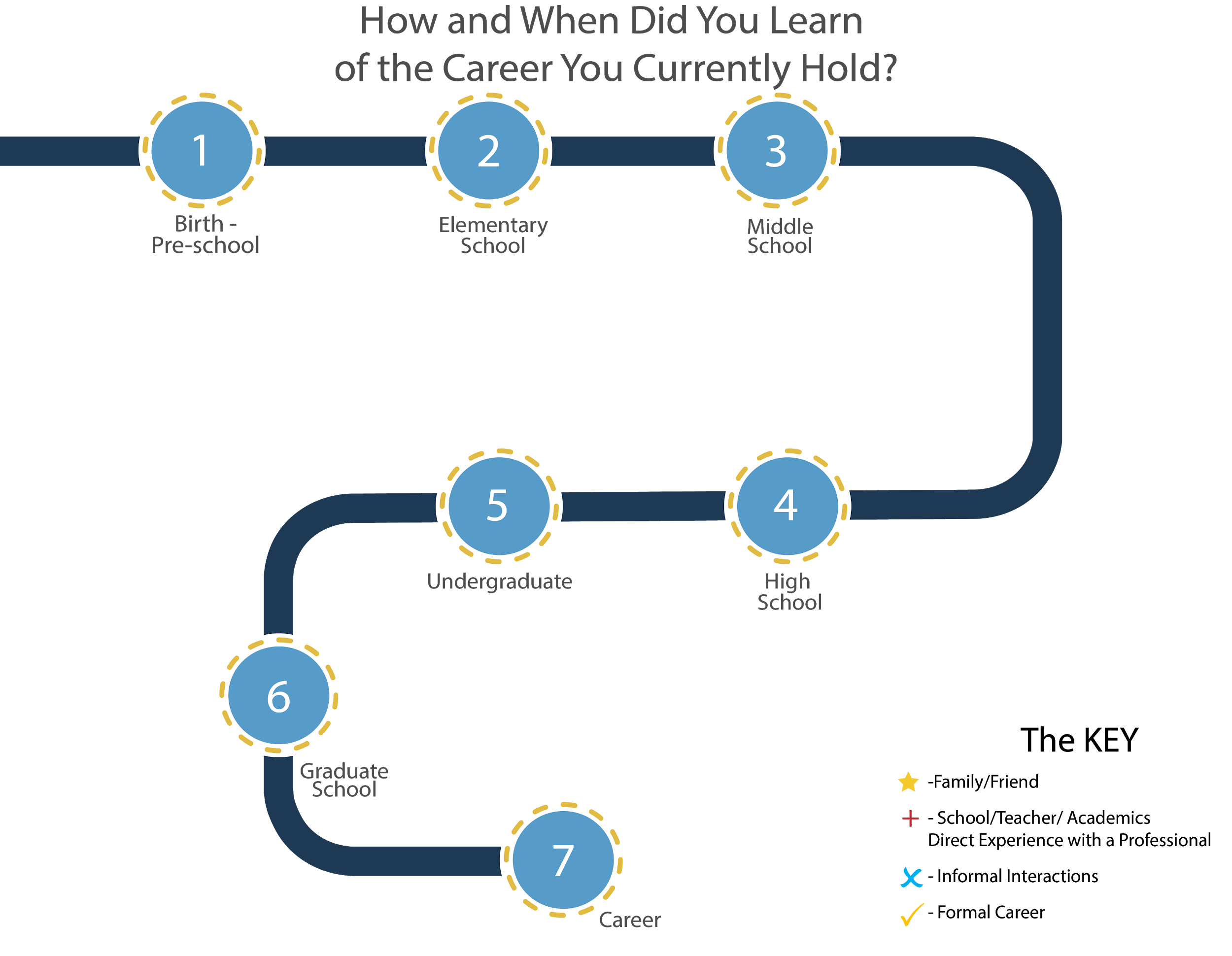 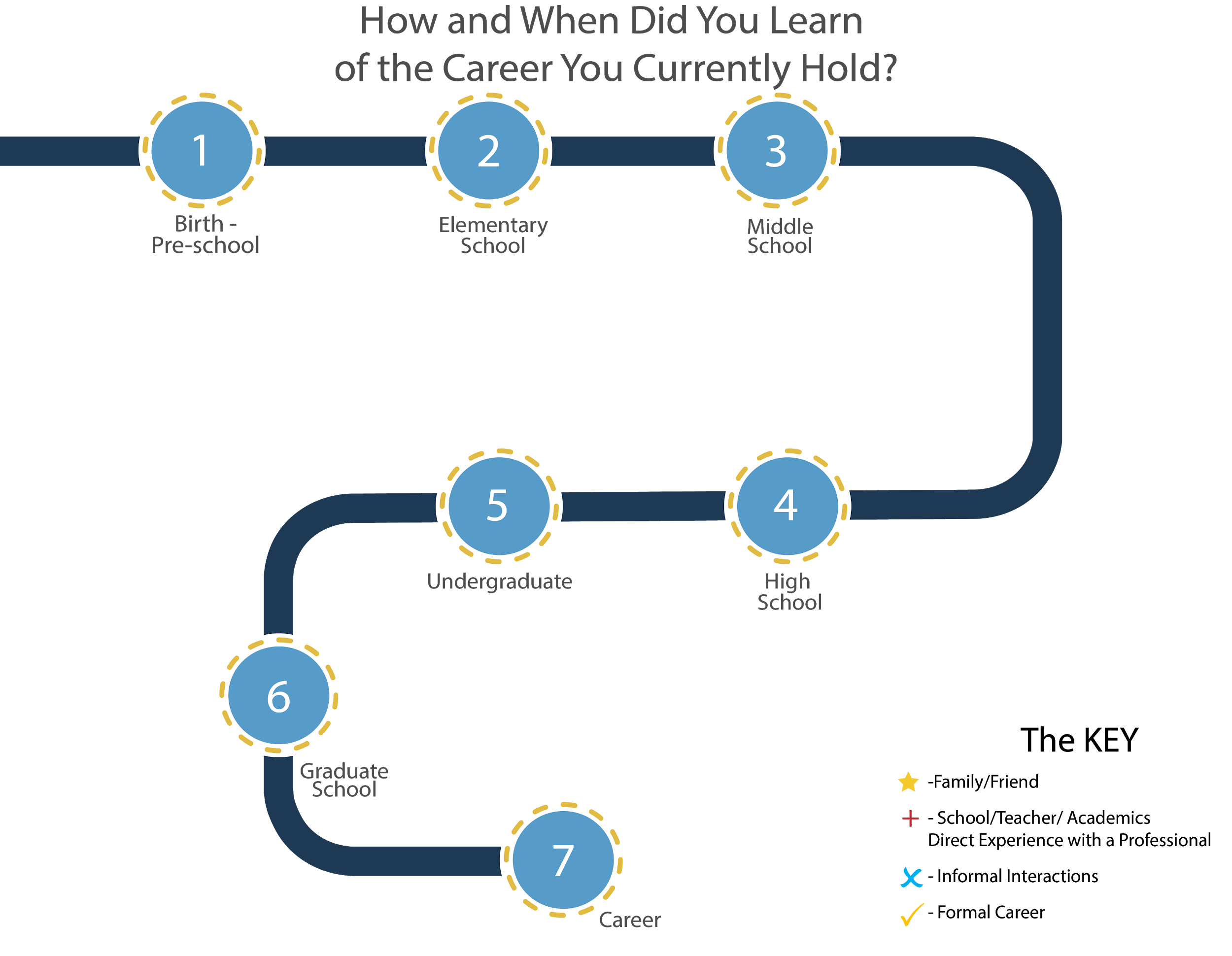 GEAR Up for the FUTURE Goals
1. Increase cohort academic performance and preparation for postsecondary education (PSE)

2. Increase high school graduation and PSE participation

3. Increase student educational expectations and increase student and family knowledge of PSE options, preparation, and financing
[Speaker Notes: Instructor/Facilitator Notes:]
GEAR UP OKC Goals
Increase students’ engagement in learning.
Increase students’ academic preparation for PSE upon graduation.
Increase schools’ high school graduation and PSE enrollment rates.
Increase students’ and their families’ knowledge of PSE options, preparation, and financing.
GEAR UP for MY SUCCESS Goals
Increase cohort academic performance and preparation for PSE.
Increase High School graduation and PSE participation.
Increase student educational expectations and increase student and family knowledge of PSE options, preparation, and financing.
Essential Question
How can your community help support your goal in improving equity among the students while increasing Post-Secondary Education (PSE) awareness?
Learning Objectives
Participants will:
Engage in a virtual career experience
Envision implementation of the virtual experience into their program
Assess the value of virtual career experiences
Collaborative Word Cloud
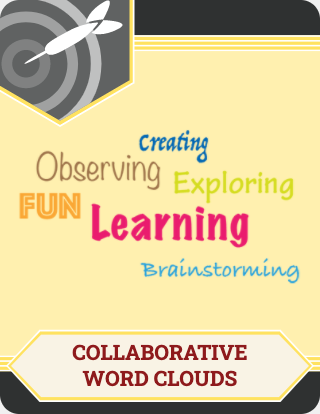 While watching the video, take note of any keywords that stand out to you.
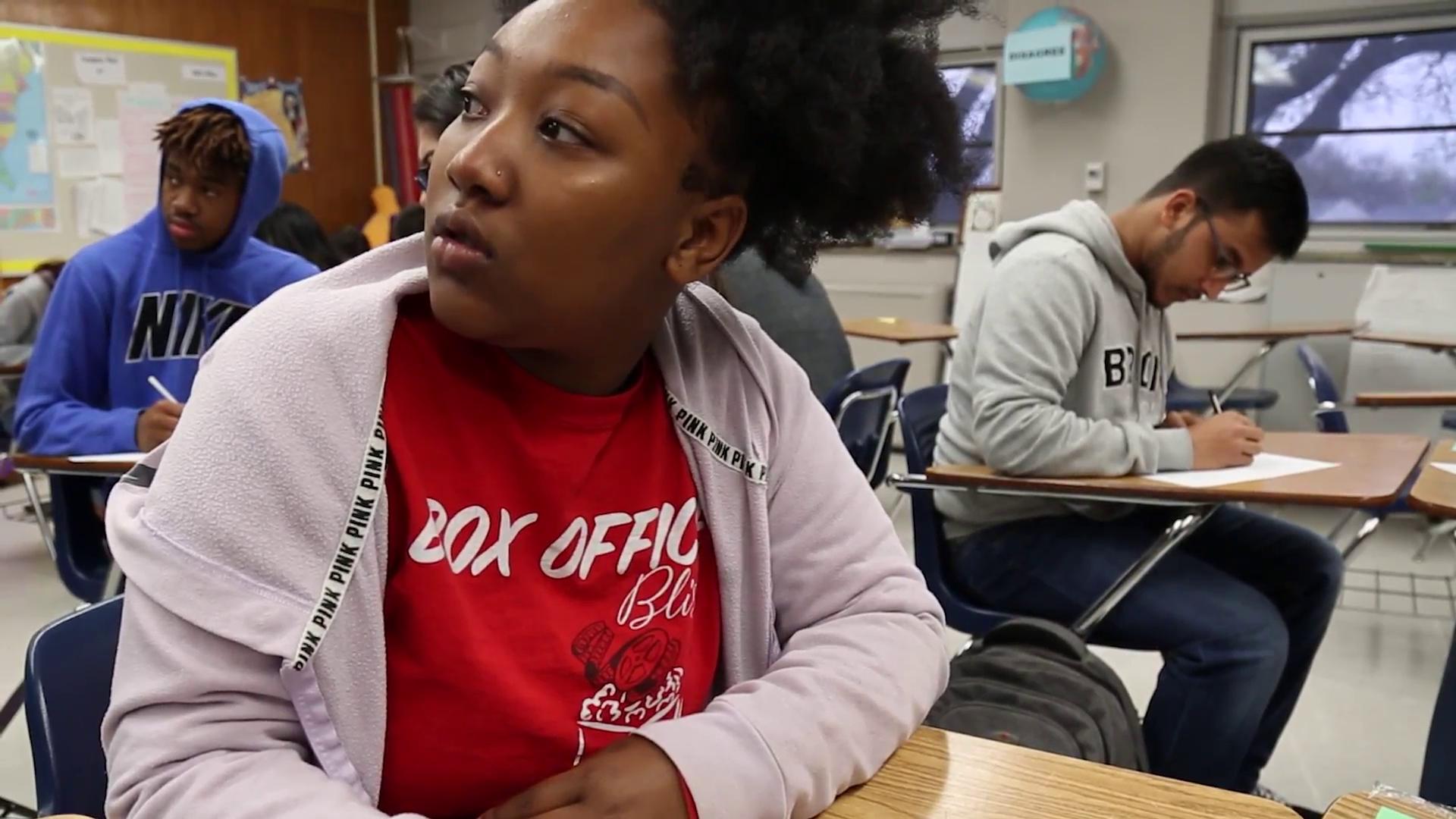 [Speaker Notes: 2:41 tarah- 3:19 (speaker highlight)]
Collaborative Word Cloud
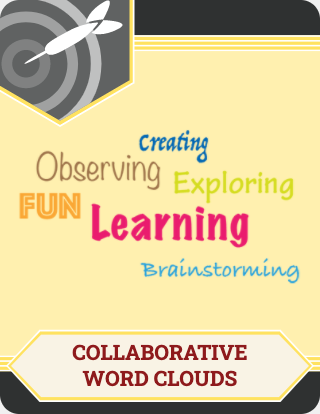 With your group:
Discuss the list of keywords you have
Why did those stand out to you?
Create a word cloud
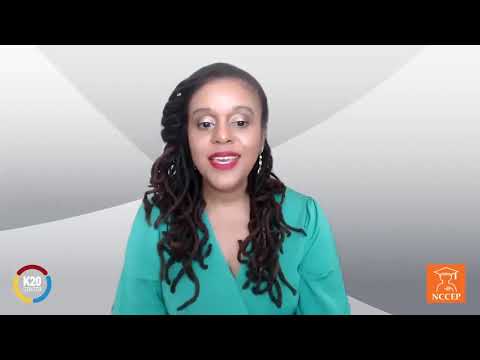 Career Expo Speakers
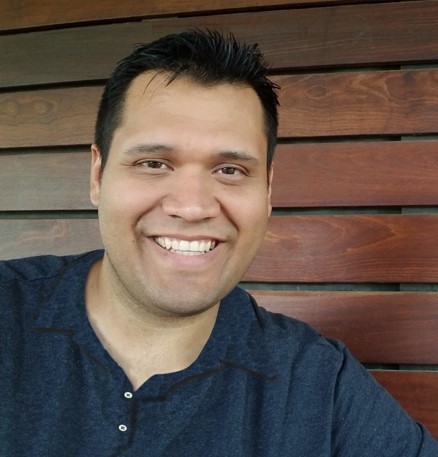 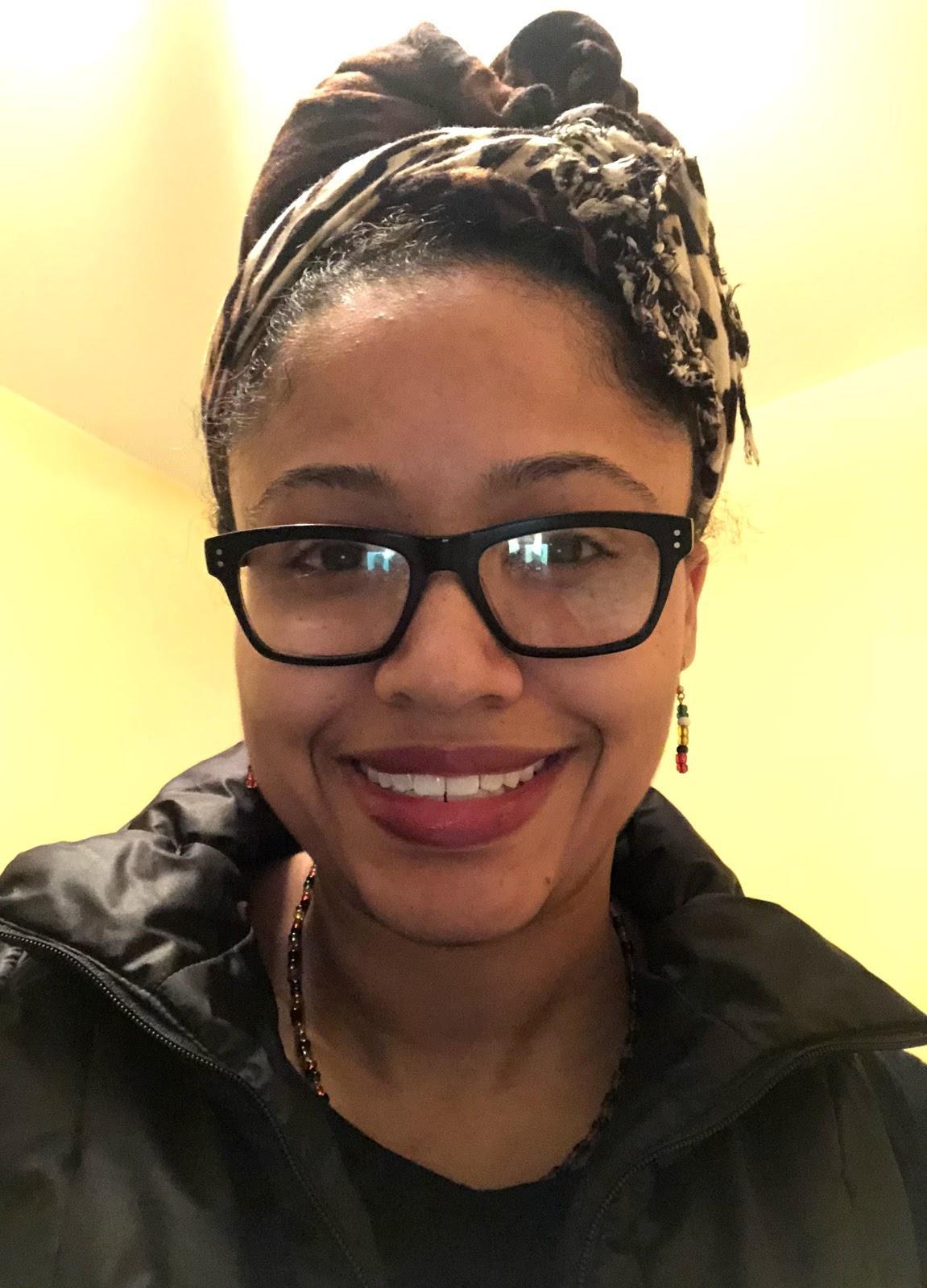 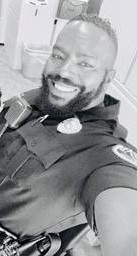 Thinking of your students and community needs, which of these speakers, if any, could be a good fit for your students?

Why?
Greg (Technology)
Terese (Health 
Science)
Rod (Public Safety)
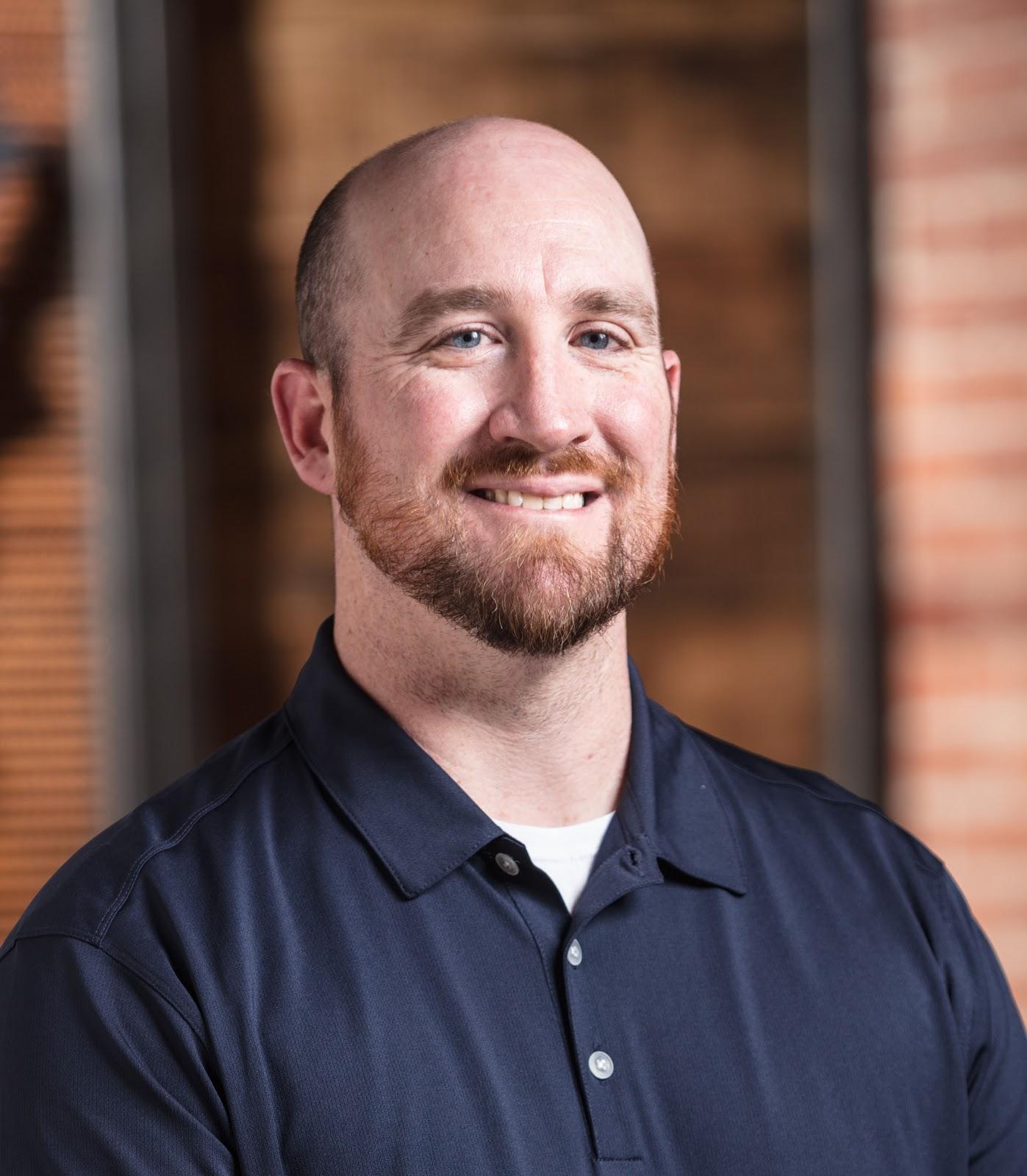 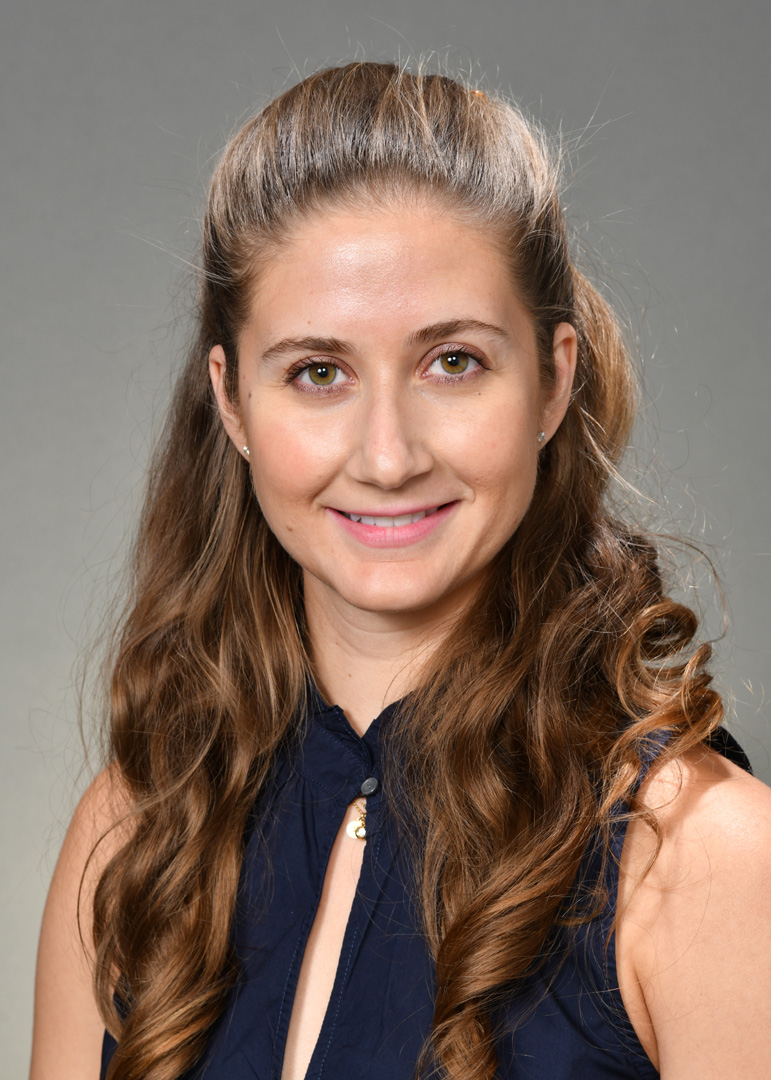 Tarah (Engineering)
Tyler (Construction)
Collective Brain Dump
What types of speakers could you recruit from your community?
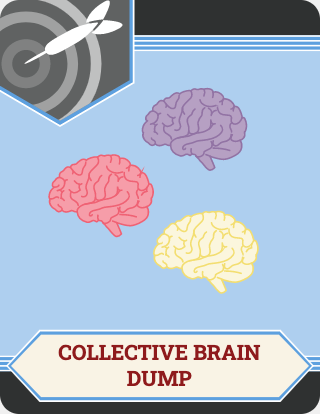 Pass the Problem
With your partner, come up with a solution to the problem presented on your card.
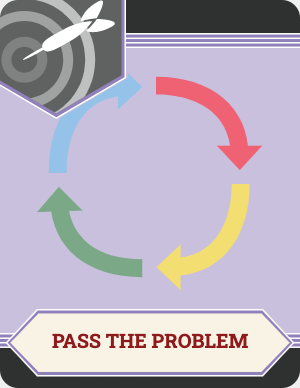 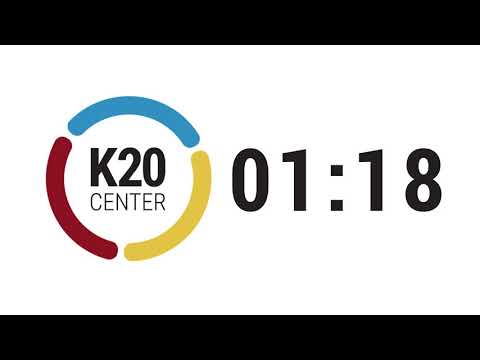 Pass the Problem
Find another pair who has a different problem than you  
Swap problems
With your partner, read the possible solution and either:
Build on the solution
Present an alternative solution
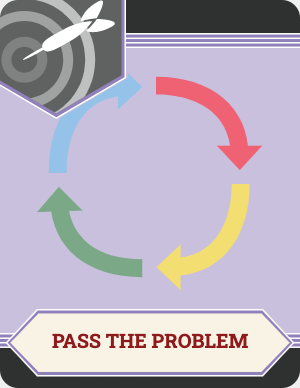 Pass the Problem
With your partner:
Build on the solution
Present an alternative to the solution
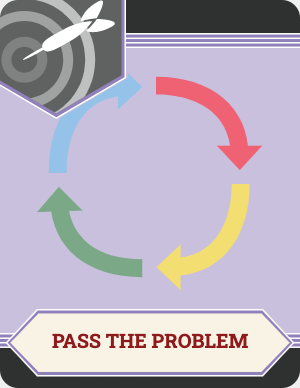 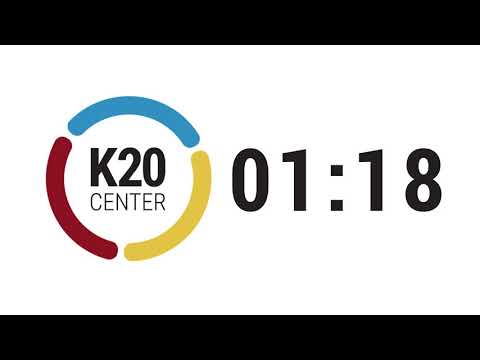 POMS: Point of Most Significance
What was the most significant idea you gained from this session today?
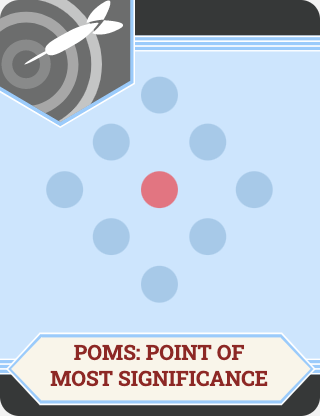 Learning Objectives
Participants will:
Engage in a virtual career experience
Envision implementation of the virtual experience into their program
Assess the value of virtual career experiences